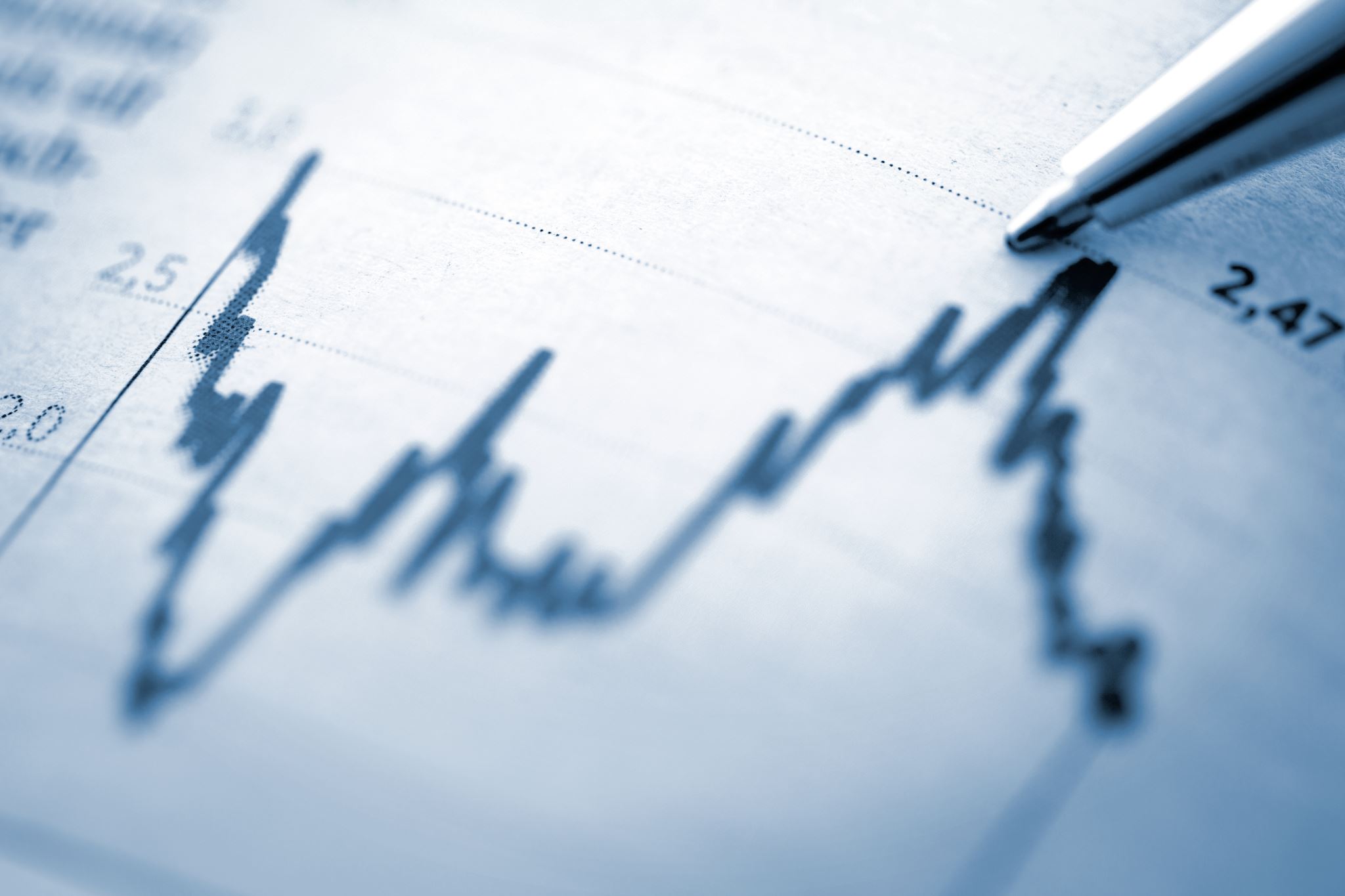 Basic Properties of Determinant
“Volume” in high dimensions
[Speaker Notes: History: may be we can mention the history of determinant in the future

Ref:

http://www.askamathematician.com/2013/05/q-why-are-determinants-defined-the-weird-way-they-are/]
Determinant in High School
2 X 2
3 x 3
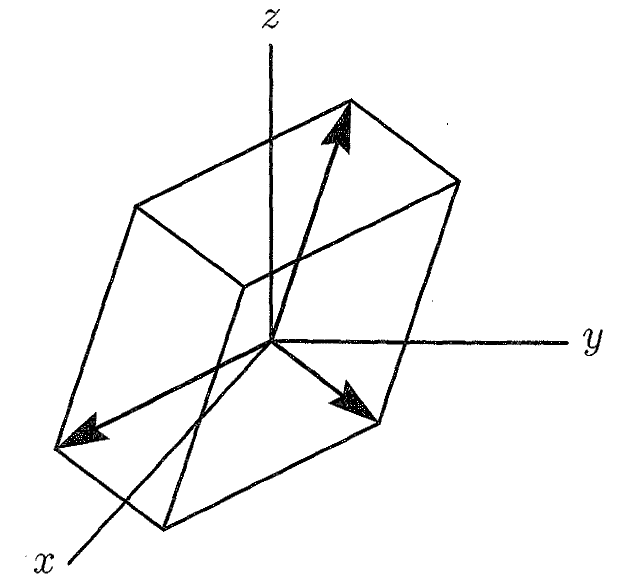 絕對值!
(c,d)
V
(a,b)
[Speaker Notes: det(A)  = volumn of box
How about A=I
How about A=Q (orthogonal matrix)

Draw a figure]
Three Basic Properties
Area in 2d and Volume in 3d have the above properties
So det is “Volume” in high dimension?
[Speaker Notes: There is something called determinant. When determinant =0, the matrix is not invertible.]
Three Basic Properties
正立方體
正方形
面積為 1
體積為 1
Three Basic Properties
Basic Property 2:
Exchanging rows only reverses the sign of det
[Speaker Notes: Check by geometry?]
Three Basic Properties
Basic Property 2:
Exchanging rows only reverses the sign of det
If a matrix A has 2 equal rows
exchange the two rows
Exchanging the two equal rows yields the same matrix
Three Basic Properties
Basic Property 3:
Determinant is “linear” for each row
3-a
(c,d)
(c,d)
V
V
V
(2a,2b)
(a,b)
Three Basic Properties
Basic Property 3:
Determinant is “linear” for each row
3-a
If A is n x n ……
Three Basic Properties
Basic Property 3:
Determinant is “linear” for each row
3-a
A row of zeros
A row of zeros
“volume” is zero
Three Basic Properties
Basic Property 3:
Determinant is “linear” for each row
3-b
(c,d)
(c,d)
(a+a’,b+b’)
(a+a’,b+b’)
(a,b)
(a,b)
Three Basic Properties
Basic Property 3:
Determinant is “linear” for each row
Subtract k x row i from row j (elementary row operation)
Determinant doesn’t change
3-b
3-a
Formulas Again
[Speaker Notes: Ref:
http://www.askamathematician.com/2013/05/q-why-are-determinants-defined-the-weird-way-they-are/]
Formula from Three Properties
2
1
3-b
3-b
3-a
3-a
3-a
3-a
Finally, we get 3 x 3 x 3 matrices
Most of them have zero determinants
3! matrices have non-zero rows
Pick an element at each row, 
but they can not be in the same column.
Formula from Three Properties
Given an n x n matrix A
Format of each term:
Find an element in each row
permutation of 1,2, …, n
Example
+1
-1